Strain Relief Clip for DC Power Supply Shelves
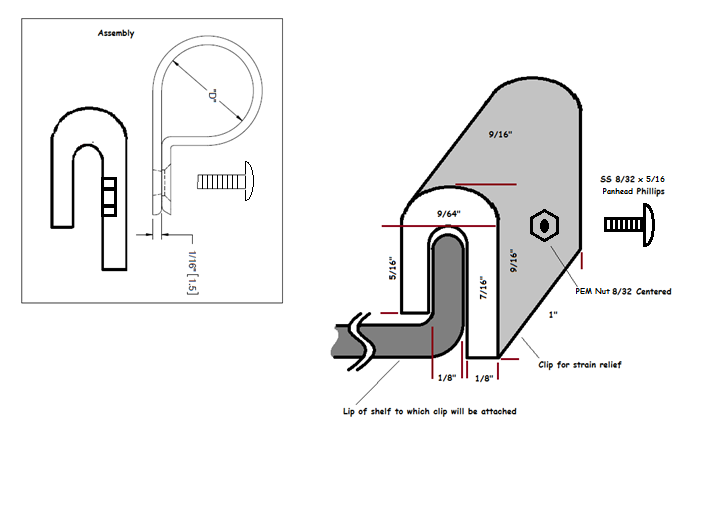 1
LIGO-D1201025-V1
Plastic Loop Clamps for Strain Relief Clip
8876T38
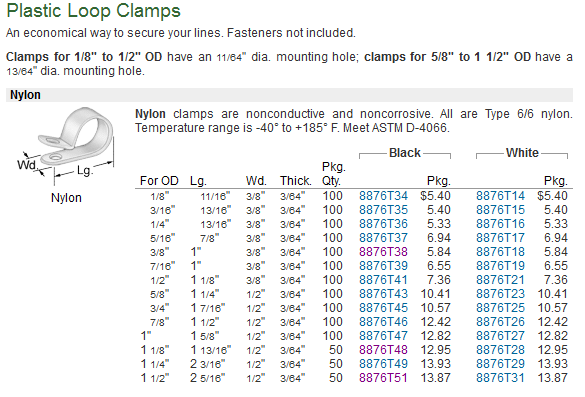 2
LIGO-D1201025-V1
Screws for Strain Relief Clip
91772A191
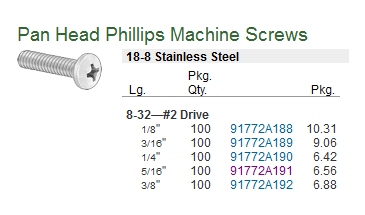 3
LIGO-D1201025-V1
Strain Relief Clip for DC Power Supply Shelves
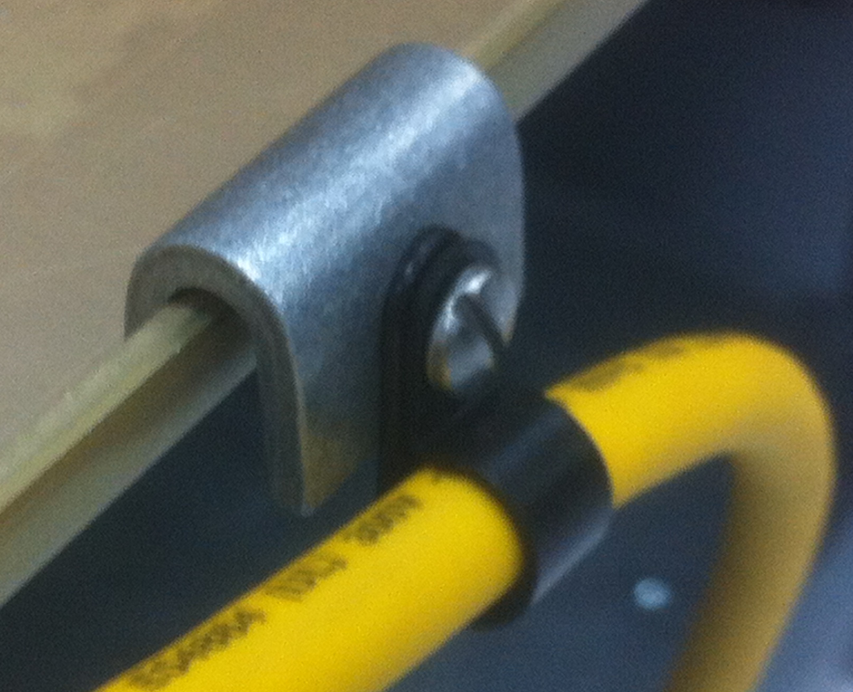 4
LIGO-D1201025-V1